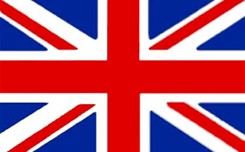 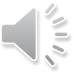 Verso LONDRA…
Progetto “ALTERNANZA SCUOLA-LAVORO” 
del Liceo Machiavelli
presso la Scuola primaria e dell’infanzia
Falcone e Borsellino.
IMPARARE L’INGLESE
Abbiamo insegnato ai bambini 7 colori in inglese: utilizzando le flashcard i bambini ripetevano  in inglese il colore che veniva mostrato.



Abbiamo insegnato loro la canzone del girotondo in inglese: 
           		         «Ring  ring o’ roses
           		         A pocket full of posies
           		         A-tishoo, a-tishoo
           		        We all fall down».
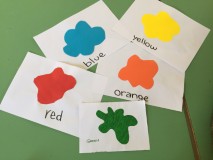 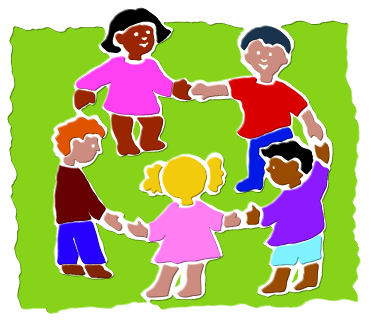 IMPARARE GIOCANDO
Mettendoci in cerchio, i bambini hanno imparato i comandi UP e DOWN: al comando UP i bambini si alzavano in piedi e al comando DOWN si abbassavano.
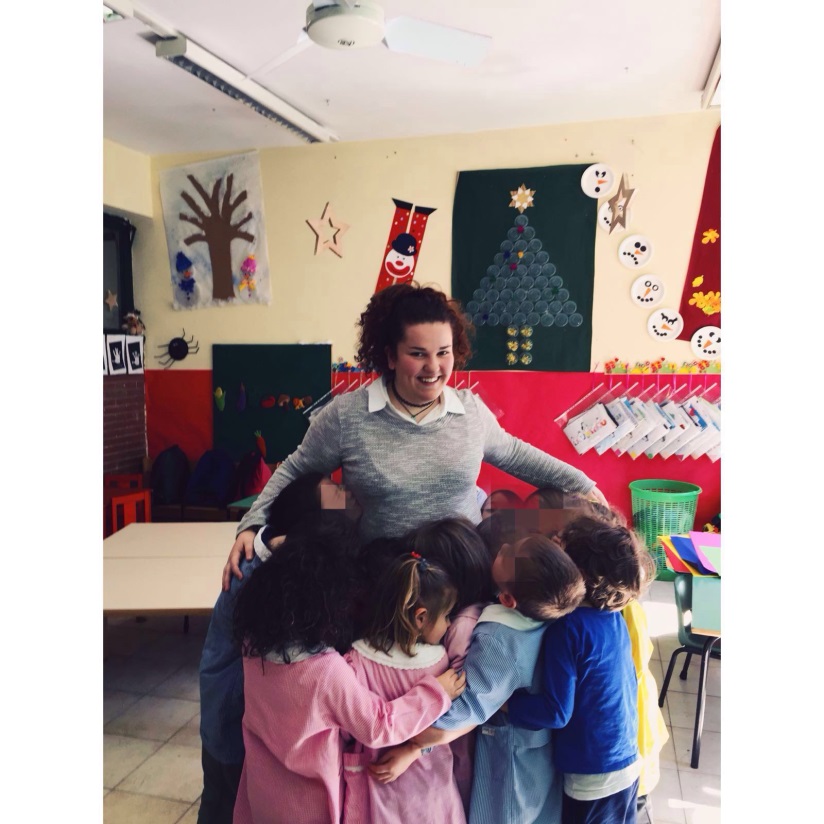 Altre attività…
Sul trenino di cartone, creato da noi, i bambini si sono divertiti ad attaccare i loro ritratti, presentandosi in inglese.




Memory: in questo gioco nel quale sono presenti delle carte con dei colori, i bambini devono cercare di trovare la coppia di colori uguali, ripetendo il colore in inglese. Le carte sono state create da noi.
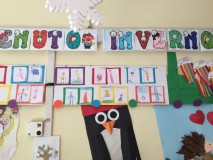 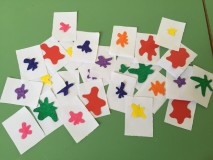 Altre attività…
Simon says:   è un gioco che consiste nel cercare un oggetto del colore
nominato in inglese. 

The Rainbows: abbiamo fatto fare ai bambini dei piccoli 
     arcobaleni e poi abbiamo fatto ripetere i colori in inglese   cantando   una canzoncina.
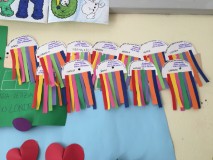 PENSIERI…
In questa settimana mi sono divertita ad intraprendere questa nuova esperienza con dei bambini fantastici, facendoli giocare e facendo così un tuffo nel passato.  (Sara)


Da questa esperienza ho capito cosa vuol dire avere tanta pazienza e cosa si prova a stare dall’altra parte. Sono tornata bambina, però ho capito che l’insegnante non sarà il mio mestiere. (Letizia)


Questa settimana è stata emozionante perché mi ha riportata a qualche anno fa, mi sono immersa nell’ immaginazione dei bambini e ho scoperto una nuova passione. (Leila)
NOI
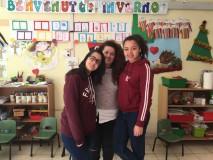 Letizia, Sara e Leila
Classe 3E
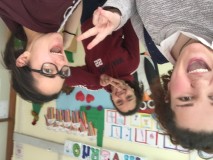 Marzo 2016
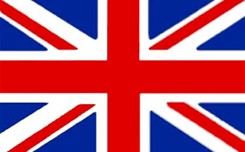 Grazie ai bambini  e alle maestre 
della Scuola Falcone e Borsellino 
per la bella esperienza insieme!
The End…
Colonna sonora: «Siamo piccoli» da Sotto… Sopra, CreGrest 2010
Rendering: PS